Requirements and standards facilitating quality improvement for reporting systems in gastrointestinal endoscopy: European Society of Gastrointestinal Endoscopy (ESGE) Position Statement
Dr. Kęstutis Adamonis, Dr. Romanas Zykus,
2017 02 15 – 22
2017 03 09 – 15
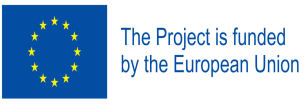 Evaluation
The development of comprehensive systems for documentation of the screening processes, monitoring of data acquisition and quality, and accurate compilation and reporting of results are essential to the evaluation of a population screening programme (Day, Williams & Khaw 1989)
The design of the information system should take into account the views and data requirements of all groups involved in the screening programme. 
A wide range of consultation and participatory planning is important to improve programme evaluation, through common definition of data elements, indicators and standards. 
Rapid publication of the monitoring results is important to run screening program activitys and to implement quality assurance and training efforts.
Databases
A database consisting of individual records (one record per person for each screening episode) is essential in order to produce results on screening performance 
Quality control procedures for the database should be available and run regularly to check the quality of the data and to correct any data entry errors.
The information system should be designed to 
support the implementation of the different steps of screening, 
to record screening findings of each individual, 
to identify those detected with abnormalities, 
to monitor that the recommended action has been taken
to collect information about assessments and treatment.
For the purposes of impact evaluation this information should be linked to several external data sources: 
population registries, for estimating population coverage and to identify people in the target population in relation to their screening history; 
cancer or pathology registries, for cancer follow-up and for quality assurance purposes and feed-back to clinicians; 
cause of death register for individuals in addition to population statistics, for assessing vital status and cause of death for final effectiveness evaluation.
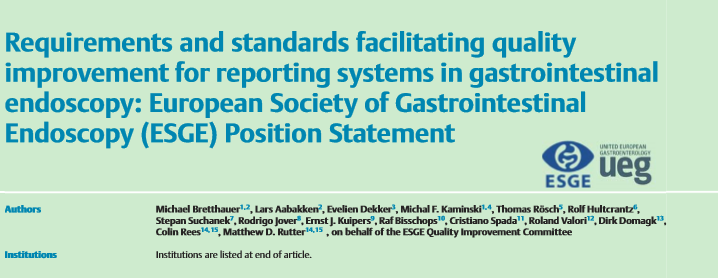 Requirements and standards facilitating quality improvement for reporting systems in gastrointestinal endoscopy by ESGE (2016)
The following requirements for endoscopic reporting systems are crucial to help in developing high quality patient care in endoscopy and in ensuring continuous measurement and reporting of endoscopy quality for individuals, centers, and countries.
These requirements should serve as guidance for manufacturers of electronic endoscopy software systems, caregivers, and policy makers alike
Requirements and standards facilitating quality improvement for reporting systems in gastrointestinal endoscopy by ESGE (2016)
Endoscopy reporting systems must be electronic.
allows continuous monitoring for quality purposes at endoscopist, unit, regional, and national level.
facilitates continuous access for all involved in the clinical management of individual patients
allow adequate tracking and tracing of equipment for the early detection of potential flaws in disinfection and reprocessing
Requirements and standards facilitating quality improvement for reporting systems in gastrointestinal endoscopy by ESGE (2016)
Endoscopy reporting systems should be integrated into hospitals’ patient record systems.
Endoscopy reporting systems should include patient identifiers to facilitate data linkage to other data sources.
Requirements and standards facilitating quality improvement for reporting systems in gastrointestinal endoscopy by ESGE (2016)
Endoscopy reporting systems shall restrict the use of free-text entry to a minimum, and be based mainly on structured data entry.

Free-text leads to incomplete data and low quality reporting of endoscopies
structured terminology whenever possible have to be used
Requirements and standards facilitating quality improvement for reporting systems in gastrointestinal endoscopy by ESGE (2016)
Separate entry of data for quality or research purposes is discouraged. Automatic data transfer for quality and research purposes must be facilitated.
Requirements and standards facilitating quality improvement for reporting systems in gastrointestinal endoscopy by ESGE (2016)
Double entry of data by the endoscopist or associate personnel is discouraged. Available data from outside sources (administrative or medical) must be made available automatically.
Double entry principal barrier to obtaining quality-assured reporting in daily practice
impedes continuous quality improvement and the acquisition of important research data  and can be a potential source of mistakes
Requirements and standards facilitating quality improvement for reporting systems in gastrointestinal endoscopy by ESGE (2016)
Endoscopy reporting systems shall facilitate the inclusion of information on
 histopathology of detected lesions, 
patient satisfaction, 
adverse events,
surveillance recommendations.
Requirements and standards facilitating quality improvement for reporting systems in gastrointestinal endoscopy by ESGE (2016)
Endoscopy reporting systems must facilitate easy data retrieval at any time in a universally compatible format.
data extraction to provide predefined reports of clinical performance, 
quality indicators,
research data.
Requirements and standards facilitating quality improvement for reporting systems in gastrointestinal endoscopy by ESGE (2016)
Endoscopy reporting systems must include data fields for key performance indicators as defined by quality improvement committees.
Requirements and standards facilitating quality improvement for reporting systems in gastrointestinal endoscopy by ESGE (2016)
Endoscopy reporting systems must facilitate changes in indicators and data entry fields as required by professional organizations.
The development of more widespread and effective quality assurance along with new evidence are likely to generate new quality variables.
Therefore endoscopy reporting systems should be structured to enable changes